Creating an Implementation Plan for a Benchmark
August 2017
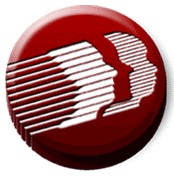 OVERVIEW
Proposed Solution to a proposed path forward
Key Stakeholders
Next Steps
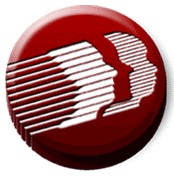 Subject to change
Delaware Spends More on Health Care than Most Other States
PER CAPITA PERSONAL HEALTHCARE EXPENDITURES, 2014
NATIONAL AVERAGE
State
NOTE: District of Columbia is not included.
SOURCE: Centers for Medicare & Medicaid Services, Health Expenditures by State of Residence, CMS, 2017.
Total Health Spending Will Double from 2009 to 2020
ACTUAL AND PROJECTED DELAWARE TOTAL PERSONAL HEALTH CARE EXPENDITURES, 2007-2025
(MILLIONS OF DOLLARS)
Growth Target
5%
3%
2%
Year
SOURCES: Centers for Medicare & Medicaid Services, Health Expenditures by State of Residence, CMS, 2017;
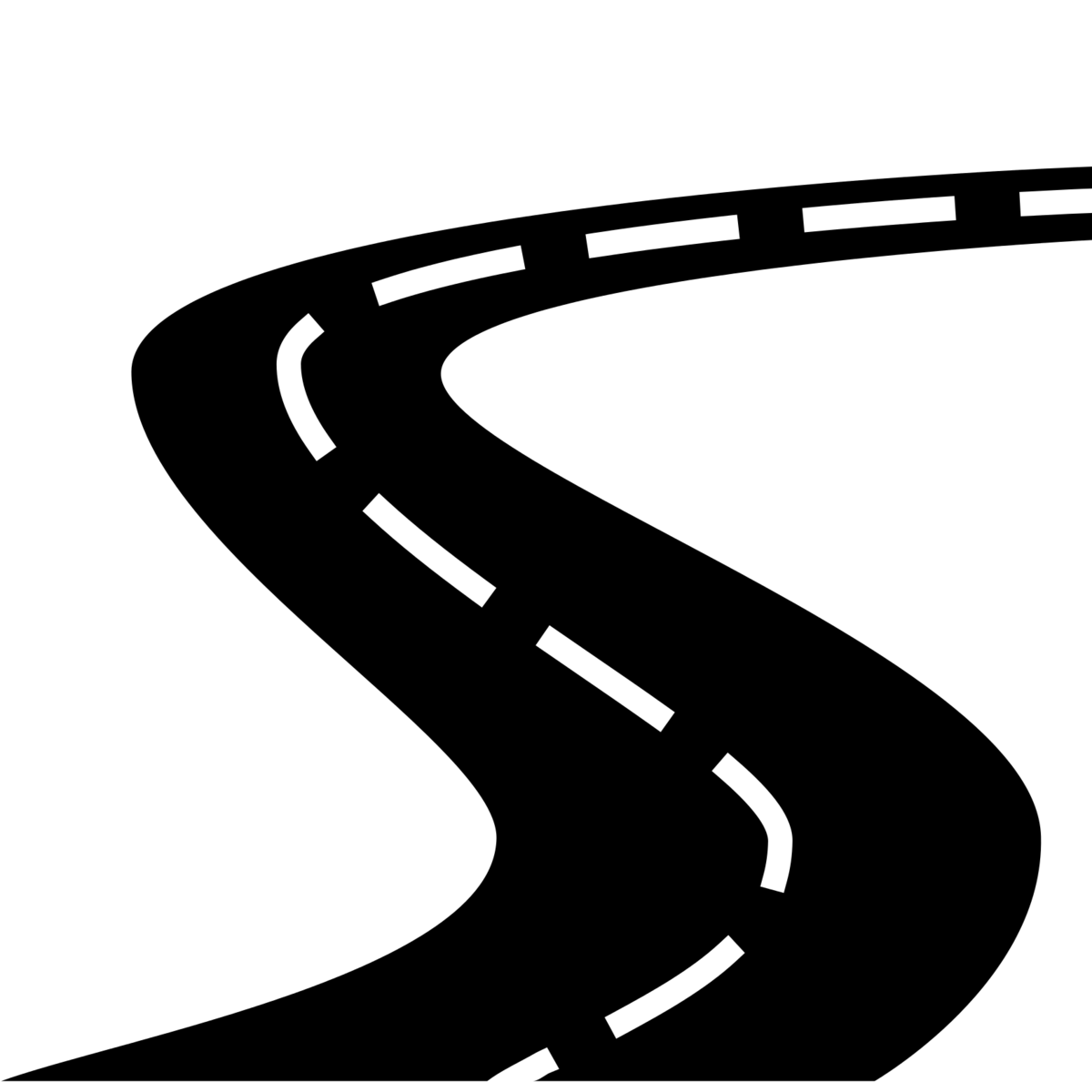 Delaware’s Road to Value
Support patient-centered, coordinated care
Prepare the health provider workforce and infrastructure
Improve health for special populations
Engage communities
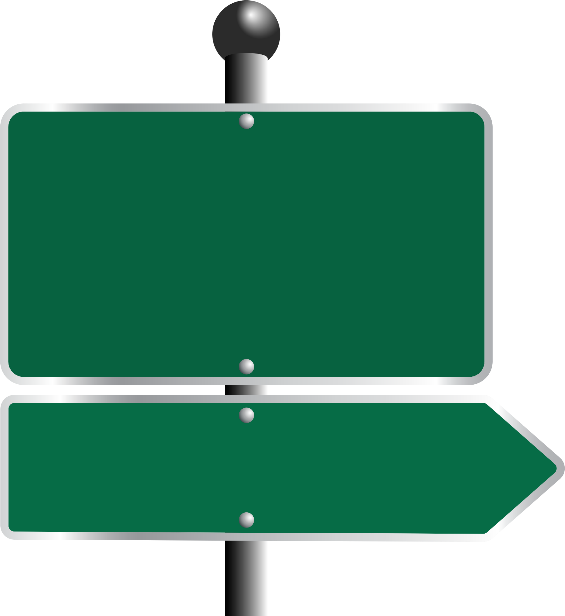 Ensure data-driven performance
Pay for Value
Improved Quality and Cost
1
Key Elements
Establish value based framework, allows transparency in cost & quality
Create systems of care centered on quality, patient experience,  appropriate costs
Improve Healthcare Quality and cost
2
Find ways to reduce unnecessary and inappropriate health care by improving choices for patients and their providers
3
Establish a healthcare benchmark that monitors for total costs and growth of healthcare costs
4
Pay for Value
Improve the data driven monitoring of cost that is reoriented towards value
5
Require obtainable value based thresholds in MCO contracts
6
Create all-payer accountable care organizations that facilitate integration of services and patient-centered medical homes
Support Patient-Centered, Coordinated Care
7
Create reimbursement approaches for safety net services on prevention, care coordination and uncompensated care
8
DRAFT
Prepare and Support the Health Provider Workforce and Healthcare Infrastructure Needs
Support primary care workforce, dental, mental health, and health professions education
9
Roadmap for Delaware Health Reform
Increase the racial and ethnic diversity of healthcare workforce
10
Prepare for increased need for safety net providers
11
Invest in telehealth and coordination of services for substance use, rural and other at-risk populations
12
Invest in Provider Readiness Infrastructure  to ensure adoption of  Value based and risk arrangements
13
Improve Health for Special Populations
Continue to focus on maternal-child health through home visiting programs for high-risk mothers and their babies
14
Continue to support adolescent behavioral health strategies and expand substance use treatment access for all populations
15
Establish a trauma-informed system of care
16
Use patient centered medical homes approaches to support prison re-entry populations and their specialized health needs
17
Improve community based wellness initiatives i.e. public health strategies, research on Adverse Childhood Events, prevention of chronic conditions-tobacco cessation, decreased alcohol use, physical activity, healthier eating
18
Engage Communities
Create population health metrics and community data driven approaches
19
Use public-private process to establish quality and cost targets
20
Ensure Data-driven Performance
Create a methodology for accountable care organizations to interpret quality  and cost goals; Align all payers with the models for total cost of care
21
Strengthen the exchange and Medicare ACO strategies through a multi-prong approach
22
ho
Key Stakeholders
Hospitals
Payers
Providers
State Employees & retirees
Patients & consumers
Key constituents
Outreach groups
General Townhall meetings
Data Informatics and Quality
Leadership assets
Health Care Commission
Health Resources Board
DIMER/ DIDER
Delaware Health Information Network
State Employee Benefits Committee
Delaware Center for Health Innovation
Delaware Academy of Medicine
Delaware Healthcare Association
Medical Society of Delaware
Delaware Academy of Family Physicians
HOW IT ALL CONNECTS
Policy agenda
Develop legislative and policy approach that includes key recommendations
Timing
Align with upcoming legislative session, Medicaid waiver planning and MCO contract process
Stakeholder Input
Transparent, open hearings to adjust and monitor healthcare cost growth
Ongoing stakeholder events and townhalls
Ongoing stakeholder and expert townhalls with Governor’s participation at key events
Building data systems and methods
Need expert econometric modeling to build and test total cost of care, benchmark, and growth markers
Shared Feedback
Ongoing input through data driven quality and cost discussions
Tentative SUMMIT DATES
September 7th: Establishing Benchmark/ Signing of HJR7 
September 22nd: Provider/ Hospital Leadership
September 29th: Legal/ Regulatory Issues
October 10th: Governance/Authority 
October 19th: Data analytics /Total Cost of Care Methodology
SUBJECT TO CHANGE